Hasun M, Weidinger F
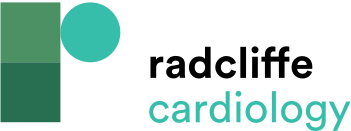 Figure 1: STEMI of the Anterior Wall: Single Vessel Disease and Multivessel Disease
Citation: Interventional Cardiology Review 2018;13(3):129–34.
https://doi.org/10.15420/icr.2018.13.2
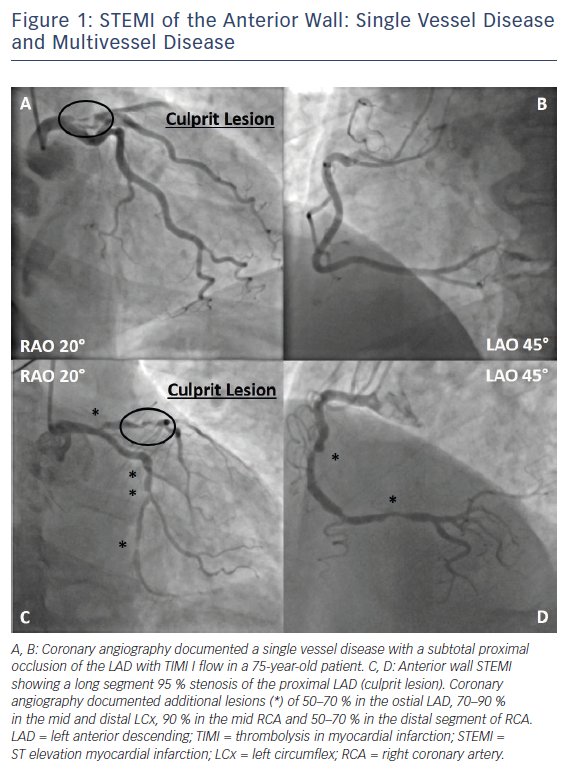